ПОСТУПАЙТЕ в САФУ
Ответственный секретарь приемной комиссии САФУ
Вячеслав Павлинович ПАРШИН
Общее количество бюджетных мест — 4080
Программы бакалавриата и специалитета — 2613:
2103 — очная форма;
  105 — очно-заочная форма;
  405 — заочная форма.
Архангельск — 2228:
1838 — очная форма;
    80 — очно-заочная форма;
  310 — заочная форма.
Северодвинск — 385:
265 — очная форма;
  25 — очно-заочная форма;
  95 — заочная форма.
Специальности среднего профессионального образования — 710:
 453 — на базе основного общего образования (9 кл.);
 257 — на базе среднего общего образования (11 кл.):           167 — очная форма;             90 — заочная форма.
2
Система высшего образования
БАКАЛАВРИАТ
(4-5 лет)
АСПИРАНТРУРА
(3-4 года)
СПЕЦИАЛИТЕТ
(5-6 лет)
ТРУДОУСТРОЙСТВО
МАГИСТРАТУРА
(2 года)
3
Структура университета
Высшая инженерная школа
Высшая школа экономики, управления и права
Гуманитарный институт
Высшая школа энергетики, нефти и газа
Филиал САФУв Северодвинске
Технический колледж
Высшая школа социально-гуманитарных наук и международной коммуникации
Технологический колледжИмператора Петра I
Институт судостроения и морской арктической техники
Высшая школа психологии, педагогики и физической культуры
Высшая школа информационных технологий и автоматизированных систем
Высшая школа естественных наук и технологий
Высшая школарыболовстваи морских технологий
4
Алгоритм действий будущего абитуриента
1ШАГ
Выбираем будущую специальность
2ШАГ
Определяем перечень необходимыхдля поступления экзаменов
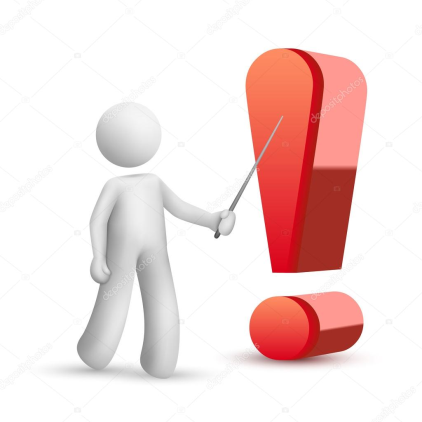 Сдаем ЕГЭи получаем аттестат
3ШАГ
Собираем комплект документов и подаем заявление в университет
4ШАГ
По результатам конкурса подаем заявлениео согласии на зачисление
5ШАГ
5
2ШАГ
Определяем перечень необходимых экзаменов
С 2020 года расширен перечень вступительных испытаний
Если в перечне вступительных испытаний (ВИ) присутствует математика – сдаем профильный экзамен.
6
3ШАГ
Сдаем ЕГЭ и получаем аттестат
Какие баллы бывают:
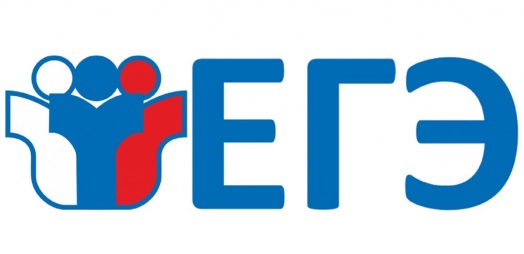 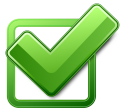 Минимальные положительные
(устанавливаются по каждому вступительному испытанию, отличаются в вузах, не набрали минимум – не можете поступать в университет даже на платное обучение)
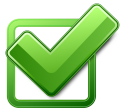 Проходные
(сумма баллов за три вступительных испытания абитуриента, зачисленного на последнее бюджетное место по общему конкурсу в предыдущем году,у каждого направления подготовки – разные, необходимо ориентироваться на них с целью превзойти)
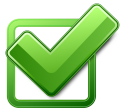 Дополнительные за индивидуальные достижения
(не более 10 баллов)
7
Дополнительные баллы за индивидуальные достижения
- аттестат с отличием (8 баллов);- диплом о среднем профессиональном образовании с отличием (8 баллов);
- участие во всероссийской олимпиаде школьников (от 2 до 10 баллов);- участие в олимпиадах из перечня Минобрнауки (от 6 до 10 баллов);- иные интеллектуальные и (или) творческие конкурсы (от 2 до 8 баллов);- наличие золотого, серебряного или бронзового знака отличия ГТО (4 балла);- волонтерская деятельность (от 1 до 4 баллов);- наличие статуса чемпиона, призера Олимпийских игр, Паралимпийских игр,   Сурдлимпийских игр (10 баллов);- наличие статуса чемпиона мира, чемпиона Европы, победителя первенства мира,   первенства Европы (10 баллов);- наличие статуса победителя (призера) чемпионата «Абилимпикс» (4 балла).
8
Олимпиада «Будущее Арктики»
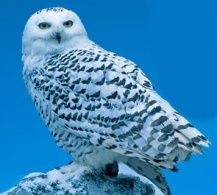 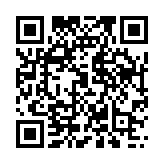 - отборочный тур олимпиады: 11 января по 31 января 2022 г.;
- заключительный тур олимпиады: 24 февраля по  23 марта 2022 г.


https://narfu.ru/schoolarius/olimpiady/budushchee-arktiki/
9
4ШАГ
Комплект необходимых документов
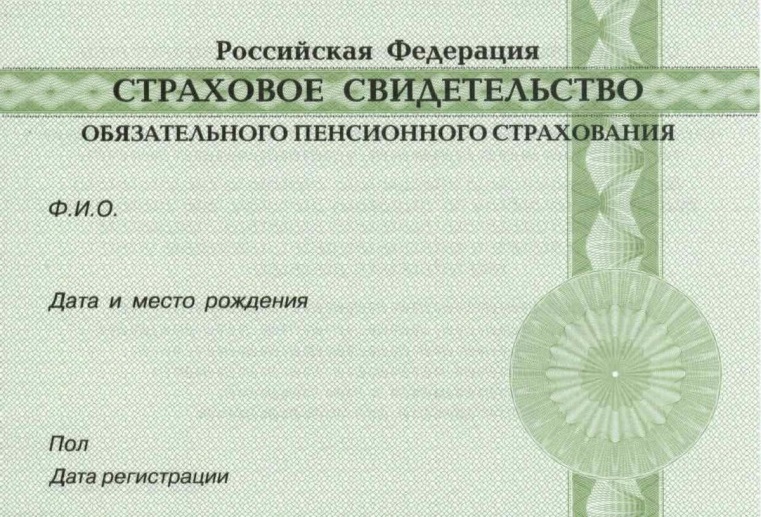 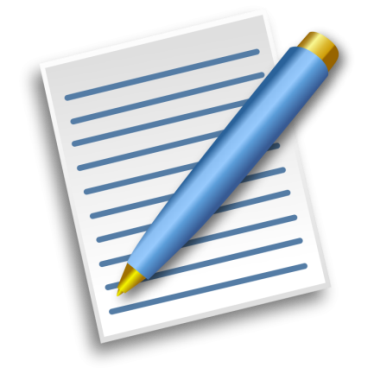 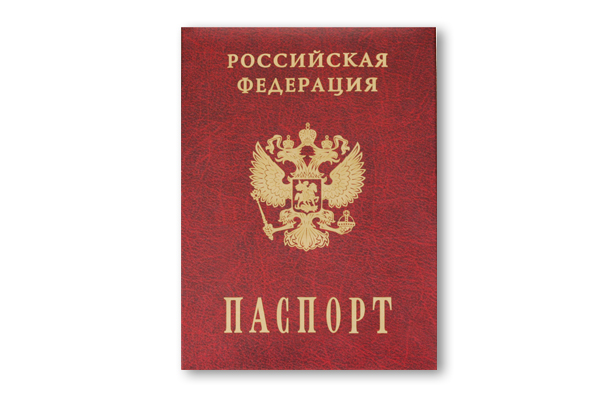 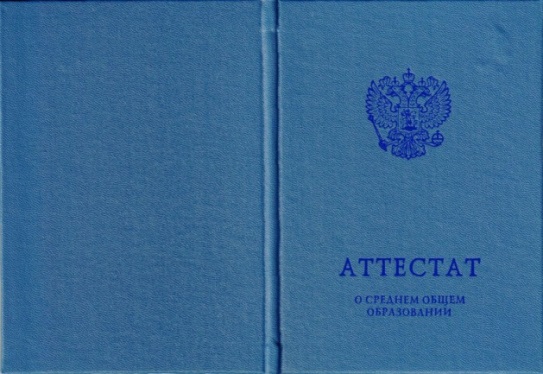 Заявление
Согласиена обработкуперсональныхданных
Абитуриент обязан предоставить согласие на обработку персональных данных
- документы, подтверждающие особые права при поступлении (при наличии);

- документы подтверждающие индивидуальные достижения (при наличии);

- 2 фотографии – для лиц, поступающих по результатам вступительных  испытаний проводимых университетом;

- на некоторые направления подготовки медицинская справка.
10
Способы подачи документов
лично в приемной комиссии(при себе необходимо иметь все документы);

в электронной форме через личный кабинет на сайте(необходимы сканы всех документов);

через Почту России(необходимо заполнить и подписать бланк заявления о приеме и приложить все копии документов);

посредством суперсервиса «Поступление в вуз онлайн»(после подключения университета к сервису).
11
Абитуриент имеет право подать заявление в пять ВУЗОВ
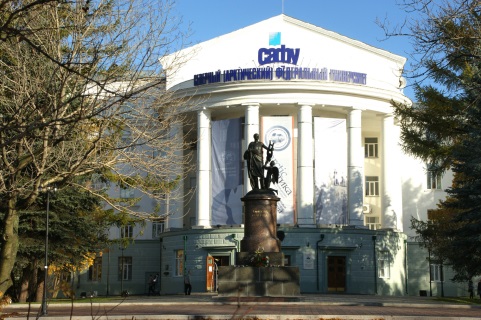 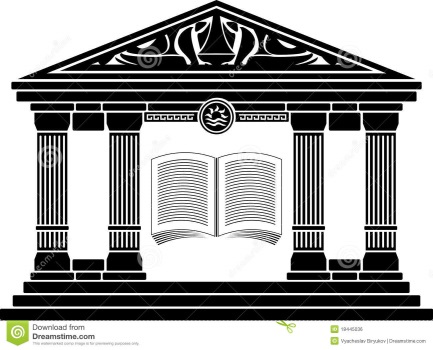 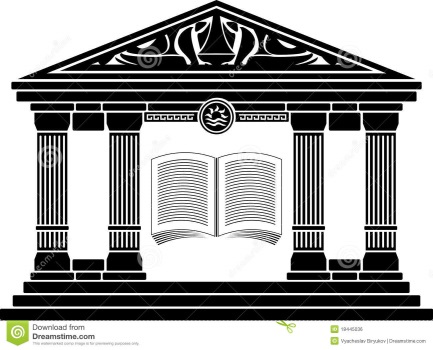 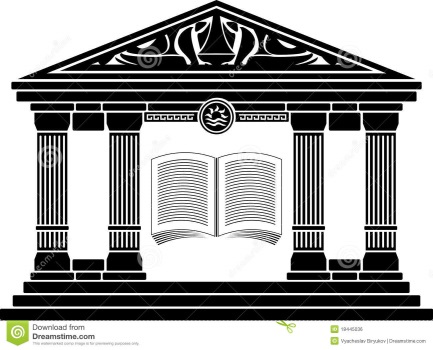 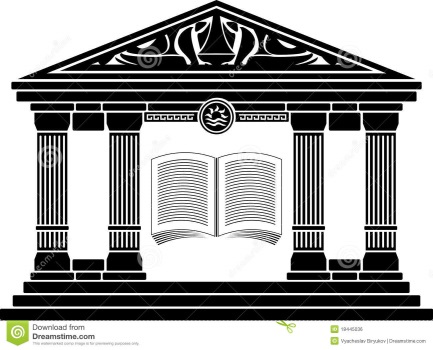 в САФУ имеет право выбрать до шести направлений подготовки
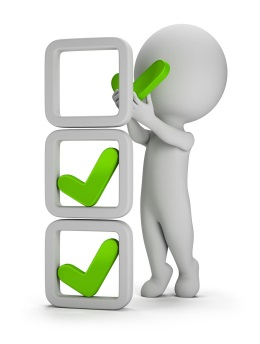 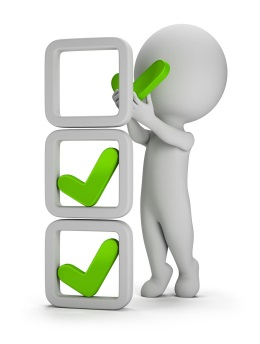 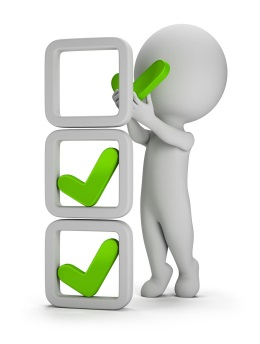 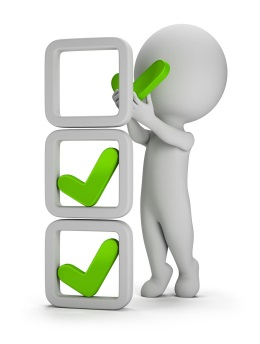 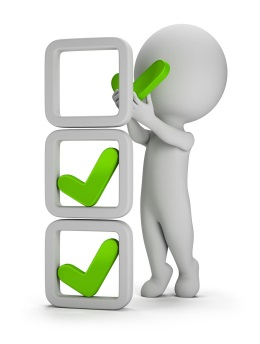 Прием документов начинается с 1 апреля
12
12
Прием документов в 2022 году
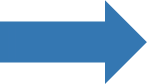 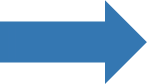 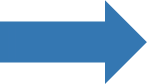 Приёмная комиссия
С 20 июня адрес: наб. Северной Двины, д. 17, 
Главный корпус САФУ, первый этаж
Тел.: 8 800 222-06-11
Электронная почта: priem@narfu.ru
Подробная информация:  http://www.narfu.ru
Группа в контакте: http://vk.com/postupivnarfu
13
Распределение бюджетных мест
Квота особого права 10% (устанавливается не позднее 1 июня)
Квота приема на целевое обучение от 10 до 50 %
устанавливается не позднее 1 июня)
Пример: на направление подготовки выделено 43 бюджетных места
43*10%=4,3  округляем до 5
Общий конкурс = 38 мест

Квота ЦП - будет установлена к 1 июня
14
Списки поступающих и конкурсные списки
Списки поступающих

публикуются с начала прием документов;
указываются ФИО абитуриента;
формируются по каждому направлению подготовки;
формируются по алфавиту.
Конкурсные списки

публикуются по очной форме обучения с 27 июля;
указываются номер СНИЛС, а при его отсутствии уникальный код, присвоенный поступающему;
сумма конкурсных баллов (ВИ+ИД);
сумма баллов за ВИ;
количество баллов за каждое ВИ;
количество баллов за ИД;
наличие преимущественных прав на зачисление;
наличие оригинала документа об образовании;
наличие заявления о согласии на зачисление.
В конкурсных спискахфамилия, имя, отчество 
поступающих 
указываться не будут
15
5ШАГ
Зачисление на бюджетные места
Оригинал аттестата должен быть представленв приемную комиссию не позднее 25 июля
Заявление о согласии на зачисление – обязательный документ!!!
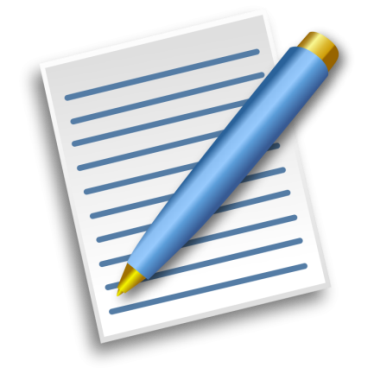 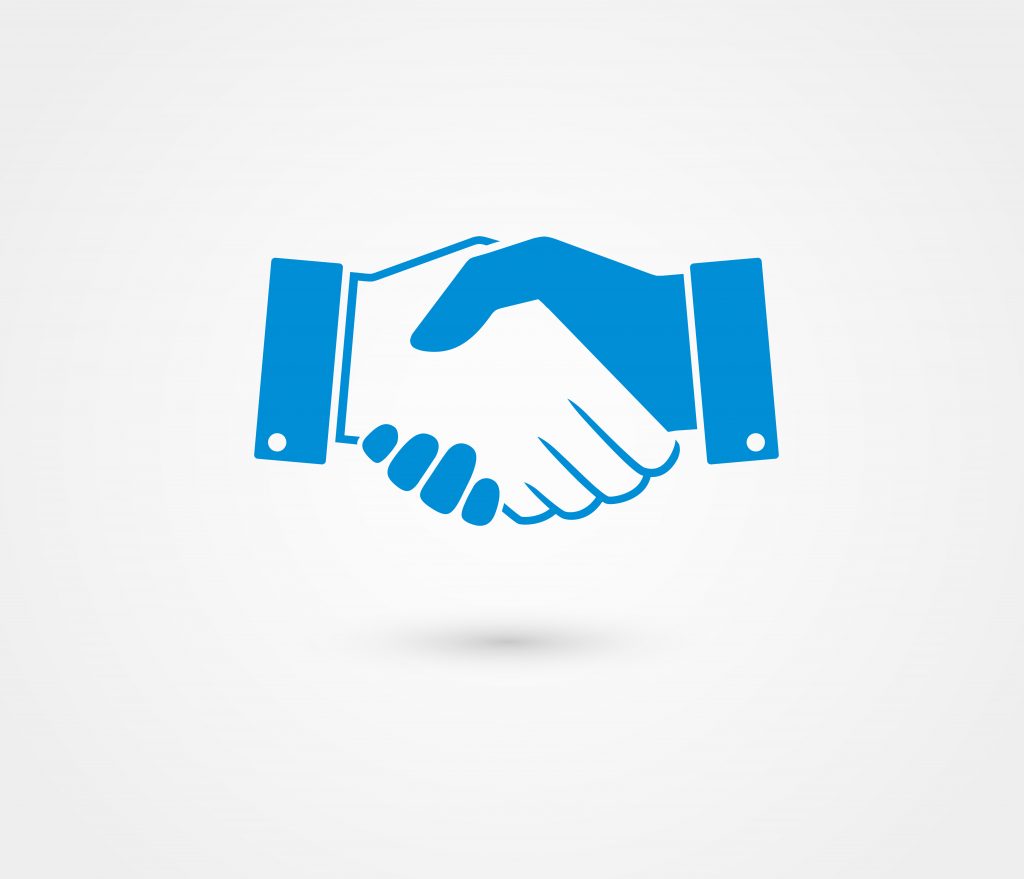 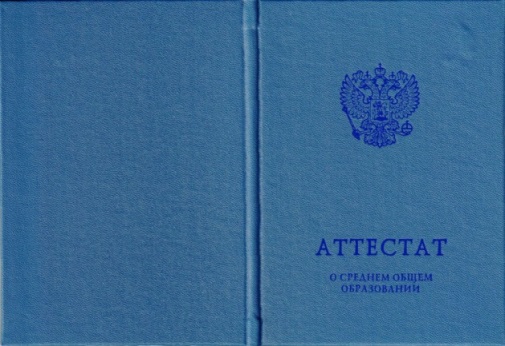 Основнойэтап
Приоритетный этап (квота особого праваи целевая квота)
Подача согласий
до 20.00 28 июля,зачисление 30 июля
Подача согласий
до 20.00 3 августа,зачисление 9 августа
В САФУ можно будет подать заявление о согласии на зачисление до трех раз
16
СПАСИБО ЗА ВНИМАНИЕ
17